โครงการประกันภัยข้าวนาปี ปีการผลิต 2564
มติคณะรัฐมนตรี เมื่อวันที่ 30 มีนาคม 2564
ส่วนเพิ่ม
Tier 2
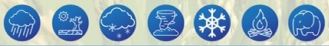 การคุ้มครอง
Tier 1
(7 ภัย) 1,260 บาท/ไร่
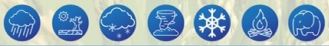 (7 ภัย) 240 บาท/ไร่
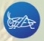 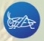 (ศัตรูพืชระบาด/โรคระบาด) 120 บาท/ไร่
(ศัตรูพืชระบาด/โรคระบาด) 630 บาท/ไร่
7 ภัย : 1.น้ำท่วมหรือฝนตกหนัก  2.ภัยแล้ง ฝนแล้งหรือฝนทิ้งช่วง 
3. ภัยอากาศหนาว หรือน้ำค้างแข็ง 4.ลมพายุหรือพายุไต้ฝุ่น 
5.ลูกเห็บ  6.ไฟไหม้  7.ภัยช้างป่า
ระยะเวลาการจำหน่ายตั้งแต่วันที่คณะรัฐมนตรีมีมติให้ความเห็นชอบโครงการฯ และสิ้นสุดแต่งต่างกันตามภูมิภาค :
1) ภาคกลาง ภาคตะวันออก และภาคตะวันออกเฉียงเหนือ (กลุ่ม 1) จำนวน 42 จังหวัด สิ้นสุดไม่เกิน 30 เม.ย. 64 ,3) ภาคตะวันตก จำนวน 5 จังหวัด สิ้นสุดไม่เกินวันที่ 30 มิ.ย.64
2) ภาคเหนือและภาคตะวันออกเฉียงเหนือ (กลุ่ม 2) จำนวน 16 จังหวัด สิ้นสุดไม่เกิน 31 พ.ค.64 4) ภาคใต้ สินสุดไม่เกินวันที่ 31 ธ.ค.64
หมายเหตุ : อัตราเบี้ยประกัน (ไม่รวมภาษีมูลค่าเพิ่มและอากรแสตมป์)
โครงการประกันภัยข้าวโพดเลี้ยงสัตว์ ปีการผลิต 2564
มติคณะรัฐมนตรี เมื่อวันที่ 11 พฤษภาคม 2564
ส่วนเพิ่ม
Tier 2
การคุ้มครอง
Tier 1
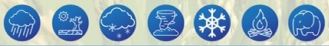 (7 ภัย) 240 บาท/ไร่
(7 ภัย) 1,500 บาท/ไร่
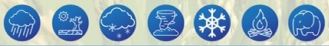 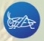 (ศัตรูพืชระบาด/โรคระบาด) 120 บาท/ไร่
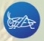 (ศัตรูพืชระบาด/โรคระบาด) 750 บาท/ไร่
หมายเหตุ : อัตราเบี้ยประกัน (ไม่รวมภาษีมูลค่าเพิ่มและอากรแสตมป์)
ระยะเวลาการจำหน่ายตั้งแต่วันที่คณะรัฐมนตรีมีมติให้ความเห็นชอบโครงการฯ และสิ้นสุด ดังนี้
1) ข้าวโพดเลี้ยงสัตว์ฤดูฝน ไม่เกินวันที่ 31 พ.ค.64
2) ข้าวโพดเลี้ยงสัตว์ฤดูแล้ง ไม่เกินวันที่ 15 ม.ค.65
7 ภัย : 1.น้ำท่วมหรือฝนตกหนัก  2.ภัยแล้ง ฝนแล้งหรือฝนทิ้งช่วง 
3. ภัยอากาศหนาว หรือน้ำค้างแข็ง 4.ลมพายุหรือพายุไต้ฝุ่น 
5.ลูกเห็บ  6.ไฟไหม้  7.ภัยช้างป่า